TÜRKİYE CUMHURİYETİ 
TİCARET BAKANLIĞI
İHRACAT GENEL MÜDÜRLÜĞÜ
İHRACAT MEVZUATI
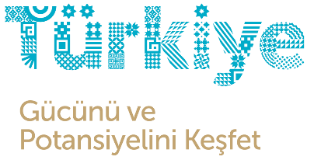 ARALIK 2019
1
SUNUM PLANI
İHRACAT GENEL MÜDÜRLÜĞÜ
2
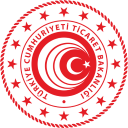 İHRACATI DÜZENLEYEN MEVZUAT
İHRACAT GENEL MÜDÜRLÜĞÜ
3
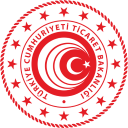 İHRACATI DÜZENLEYEN MEVZUAT
İHRACAT REJİM KARARI (95/7623)
  Karar’ın 4 üncü maddesi uyarınca; kanun, kararname ve uluslararası anlaşmalarla ihracı yasaklanmış mallar dışında kalan bütün malların; 
KAMU AHLAKI
KAMU DÜZENİ
KAMU GÜVENLİĞİ
İNSAN, HAYVAN VE BİTKİ SAĞLIK VE HAYATLARININ KORUNMASI
SANATSAL, TARİHİ VEYA ARKEOLOJİK DEĞERİ OLAN ULUSAL HAZİNELERİN KORUNMASI NEDENİYLE İHRACATINA KISITLAMA VEYA YASAKLAMA GETİRİLENLER 
HARİÇ
ihracı SERBESTTİR.
İHRACAT GENEL MÜDÜRLÜĞÜ
4
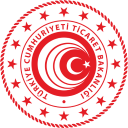 İHRACATI DÜZENLEYEN MEVZUAT
KAMBİYO MEVZUATI
  8 Şubat 2008 tarihli ve 26781 sayılı Resmi Gazete’de yayımlanan Türk Parası Kıymetini Koruma Hakkında 32 Sayılı Kararda Değişiklik Yapılmasına Dair Bakanlar Kurulu Kararı uyarınca İHRACAT BEDELLERİNİN TASARRUFU SERBESTTİR.
 32 Sayılı Karar’ın değişiklik öncesi halinde yer alan “ihraç edilen malların bedelinin fiili ihraç tarihinden itibaren en çok 180 gün içerisinde ihracatçılar tarafından yurda getirilmesi ve bozdurulması” zorunluluğu kaldırılmış ve söz konusu ihracat bedellerinin tasarrufu serbest kılınmıştır.
İHRACAT GENEL MÜDÜRLÜĞÜ
5
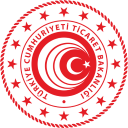 İHRACATI DÜZENLEYEN MEVZUAT
KAMBİYO MEVZUATI
  ANCAK:  
Hazine ve Maliye Bakanlığı tarafından "Türk Parası Kıymetini Koruma Hakkında 32 Sayılı Karara İlişkin Tebliğ (İhracat Bedelleri Hakkında)(Tebliğ No: 2018:32-/48) 04/09/2018 tarihli ve 30525 sayılı Resmi Gazete'de yayımlanmış olup, anılan Tebliğ ve 06/11/2018 tarihinde yayımlanan İhracat Genelgesi ile ihracat bedellerinin yurda getirilmesine ilişkin usul ve esaslar düzenlenmiştir.
 Tebliğ uyarınca, kural olarak, bedellerin yurda getirilme süresinin fiili ihraç tarihinden itibaren 180 günü geçememesi  ve en az yüzde 80'inin bir bankaya satılmasının zorunlu olması hüküm altına alınmıştır. 
  Bu düzenleme 04/09/2018 tarihinden itibaren  6 ay süresince geçerli olacaktır.*
İHRACAT GENEL MÜDÜRLÜĞÜ
6
[Speaker Notes: * 3.03.2019 tarihli ve 30703 sayılı Resmi Gazetede yayımlanan Türk Parası Kıymetini Koruma Hakkında 32 Sayılı Karara İlişkin Tebliğ (İhracat Bedelleri Hakkında) (Tebliğ No: 2018-32/48)de Değişiklik Yapılmasına Dair Tebliğ (Tebliğ No: 2019-32/53) ile alan “6 ay” ibaresi “1 yıl” olarak değiştirilmiştir. 31 Ağustos 2019 tarihli ve 30874 sayılı Resmi Gazetede yayımlanan, Türk Parası Kıymetini Koruma Hakkında 32 Sayılı Karara İlişkin Tebliğ (İhracat Bedelleri Hakkında) (Tebliğ No: 2018-32/48)’de Değişiklik Yapılmasına Dair Tebliğ (Tebliğ No: 2019-32/55) uyarınca, 2018-32/48 sayılı Tebliğin 13 üncü maddesinin ikinci fıkrasında yer alan “1 yıl” ibaresi “18 ay” olarak değiştirilmiştir.]
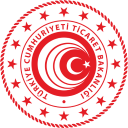 İHRACAT NEDİR ?
İHRACAT, 
“Bir malın, yürürlükteki ihracat mevzuatı ile gümrük mevzuatına uygun şekilde, Türkiye gümrük bölgesi dışına veya serbest bölgelere çıkarılması veyahut Bakanlıkça ihracat olarak kabul edilecek sair çıkış ve işlemler” 
olarak tanımlanmıştır. (İhracat Yönetmeliği, Md.4/1-d)
İHRACAT GENEL MÜDÜRLÜĞÜ
7
İHRACATÇI KİMDİR ?
İHRACATÇI;

- İhraç edeceği mala göre ilgili İhracatçı Birliği Genel Sekreterliğine üye olan,

	-Vergi numarasına sahip gerçek veya tüzel kişiler,

	-Tüzel kişilik statüsüne sahip olmamakla birlikte yürürlükteki mevzuat hükümlerine istinaden hukuki tasarruf yapma yetkisi tanınan ortaklıkları,

 ifade etmektedir. (İhracat Yönetmeliği, Md. 4/1-e)
İHRACAT GENEL MÜDÜRLÜĞÜ
8
İHRACAT NASIL YAPILIR ?
İHRACAT GENEL MÜDÜRLÜĞÜ
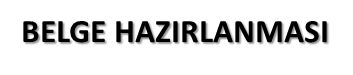 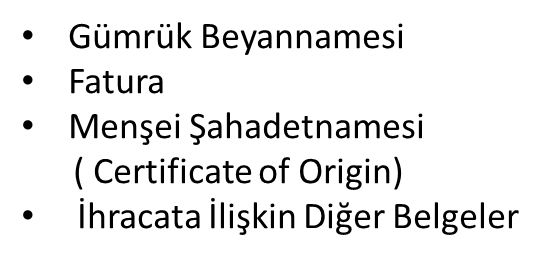 9
[Speaker Notes: NOT 1:  Bedelsiz İhracat kapsamında, Tebliğde belirtilen özel durumlarda  İhracatçı Birliğine üye olma şartı aranmamaktadır. 

NOT 2: İhracat işleminin başlaması için ihracatçıların, İhracatçı Birlikleri Genel Sekreterliğine onaylattıkları gümrük beyannamesi ile ihracatın yapılacağı gümrük idaresine başvurmaları gerekir.

NOT 3: Bazı ihracat türleri birlik onayına tabi değildir. Bu türler makam onayı ile belirlenmiştir. Örnek olarak; Ticari Kiralama Yoluyla Yapılacak İhracat, Geçici İhracat,  Bedelsiz İhracat (tümünde değil), Yurtdışı Müteahhitlik kapsamında yapılacak geçici  ihracat vd.

MENŞE ŞAHADETNAMESİ (Certificate of Origin):

İhraç konusu malın üretim yerini-Akit ülke menşeli olduğunu veya gördüğü değişiklik ve işlemler dolayısıyla o ülke menşeli sayılması gerektiğini- gösteren belgedir.
Menşeinin belirlenip, belgelendirilmesinde kullanılan menşe şahadetnamesi düzenlenmesi zorunlu belgelerden olmayıp, ithalatçı firmanın isteği doğrultusunda hazırlanır. 
Menşe şahadetnameleri, Gümrük vergilerinin belirlenmesinde kullanılmakta olup, gümrük beyannameleri ekinde gümrük idarelerine ibraz edilir.]
İHRACAT PROSEDÜRLERİ ?
İHRACAT PROSEDÜRLERİ
İhraç edilecek ürüne,
İhracat şekline,
İhracat yapılacak ülkeye
göre değişmektedir.
İHRACAT GENEL MÜDÜRLÜĞÜ
10
İHRACAT PROSEDÜRLERİ ?
İhraç edilen ürünün özelliğine göre;

İhracı Kayda Bağlı Mallar
İhracı Yasak ve Ön İzne Bağlı Mallar
İHRACAT GENEL MÜDÜRLÜĞÜ
11
İHRACAT PROSEDÜRLERİ ?
İHRACI KAYDA BAĞLI MALLAR

İhracı Kayda Bağlı Mallara İlişkin Tebliğ (2006/7)
Tebliğ kapsamındaki malların ihracından önce gümrük beyannamelerinin İhracatçı Birlikleri Genel Sekreterliğince kayda alınması gerekir.
İHRACAT GENEL MÜDÜRLÜĞÜ
12
İHRACAT PROSEDÜRLERİ ?
İHRACI KAYDA BAĞLI MALLAR
Destekleme ve Fiyat İstikrar Fonu primi kesintisine tabi maddelerin ihracı, 
Destekleme ve Fiyat İstikrar Fonu'ndan ödeme yapılan maddelerin ihracı, 
Ülkemizde kredi karşılığı kurulan tesislerin bedelinin malla geri ödenmesine ilişkin özel hesaplar çerçevesinde ihracat, 
Ülkemiz ile Rusya Federasyonu arasındaki doğalgaz anlaşması çerçevesinde ihracat, 
Ülkemiz ihraç ürünlerine miktar kısıtlaması uygulayan ülkelere yapılan kısıtlama kapsamındaki maddelerin ihracı, 
Birleşmiş Milletler Kararları uyarınca ekonomik yaptırım uygulanan ülkelere ihracat, 
18/12/1994 tarihli ve 22145 sayılı Resmi Gazete'de yayımlanan Bitkisel ve Hayvansal Ürünlerin Ekolojik Metotlarla Üretilmesine İlişkin Yönetmelik kapsamında sertifikayı haiz mallar, 
İşlem görmemiş zeytinyağı ve işlem görmüş dökme veya varilli zeytinyağı, 
Meyan kökü, 
Ham lületaşı ve taslak pipo, 
Ozon tabakasının korunmasına dair Viyana Sözleşmesi ile bu sözleşmeye ait Protokoller ve değişiklikler kapsamındaki malların sadece söz konusu düzenlemelere taraf ülkelere yönelik ihracatı, 
Torba, çuval ve kutulu halde işlem görmemiş zeytin, 
Orijinal bağırsak, 
Canlı koyun, kıl keçisi, büyükbaş hayvan, 
Dökme halde kapya cinsi kırmızı biber (konik biber), 
Ham zeytin (fermantasyonu tamamlanmamış), 
 (Değişik 18/04/2019 – 30749 RG) Bakır ve çinko hurda ve döküntüleri,
İHRACAT GENEL MÜDÜRLÜĞÜ
13
İHRACAT PROSEDÜRLERİ ?
İHRACI KAYDA BAĞLI MALLAR
Beyaz Mermer (Ham ve Kabaca Yontulmuş- 2515.11.00.00.11), Renkli ve Damarlı Mermer (Ham ve Kabaca Yontulmuş- 2515.11.00.00.12), Oniks (Ham ve Kabaca Yontulmuş- 2515.11.00.00.13), Traverten (Ham ve Kabaca Yontulmuş- 2515.11.00.00.14), Diğerleri (Ham ve Kabaca Yontulmuş-2515.11.00.00.19),
Çimento (2523.21, 2523.29, 2523.30, 2523.90), 
Kornişonlar (0707.00.90.00.00),   
Çam Fıstığı (İç Çam Fıstığı Hariç),
Buğday ve mahlut (GTİP No:10.0l), Kara Buğday (GTİP No:1008.10), Buğday ve çavdar melezi (GTİP No: 1008.90.10),    
Mercimekler (GTİP No:0713.40),
(Değişik 30/09/2010-27715 RG) Arpa (GTİP No: 1003), Mısır (GTİP No: 1005), 
(Değişik 01/06/2018-30438 RG) Yürürlükten Kaldırılmıştır.
(Değişik 01/08/2013-28725 RG) Kromlu deriler (GTİP No: 4104.11, 4104.19, 4105.10, 4106.21)
(Değişik 11/03/2016-29650 RG) Haşhaş Tohumu (Tohumluk Olmayanlar) (GTİP No: 1207.91.90.00.00) 
(Değişik 22/03/2018-30368 RG) Orman Ağacı Tomrukları (GTİP No: 44.03) (19/9/1996 tarihli ve 22762 sayılı Resmî Gazete’de yayımlanan İhracı Yasak ve Ön İzne Bağlı Mallara İlişkin Tebliğ (İhracat 96/31)’in ekinde yer alan İhracı Yasak Mallar Listesinde yer alan ağaçların tomrukları hariç olmak üzere)
(Değişik 22/03/2018-30368 RG) Atık, döküntü ve hurda şeklinde basılı elektronik devre kartları ve levhaları (GTİP:7112.91.00.00.00, 7112.92.00.00.00, 7112.99.00.90.00, 8471.80.00.00.00, 8542.39.90.00.00)
 (Değişik 01/09/2018 - 30522) Mısır kırıkları (Kabuğu veya kavuzu çıkarılmış, dilimlenmiş veya iri parçalar halinde, ufalanmış olsun olmasın, Yuvarlatılmış GTİP: 1104.23.40.00.00; Diğerleri GTİP: 1104.23.98.00.00)
İHRACAT GENEL MÜDÜRLÜĞÜ
14
İHRACAT PROSEDÜRLERİ ?
İHRACI KAYDA BAĞLI MALLAR
(Değişik 01/09/2018 - 30522) Arpa kırıkları (Kabuğu veya kavuzu çıkarılmış, dilimlenmiş veya iri parçalar halinde, ufalanmış olsun olmasın GTİP: 1104.29.04.00.00; Yuvarlatılmış GTİP: 1104.29.05.00.00; Diğerleri GTİP: 1104.29.08.00.00)
(Değişik 01/09/2018 - 30522) Buğday kırıkları (Buğdaydan peletler GTİP: 1103.20.60.00.00; Buğday yassılaştırılmış taneler GTİP: 1104.19.10.00.11; Flokon halindeki taneler GTİP: 1104.19.10.00.12; Kabuğu veya kavuzu çıkarılmış, dilimlenmiş, iri parçalar halinde ufalanmış olsun olmasın GTİP: 1104.29.17.00.00; Yuvarlatılmış, GTİP: 1104.29.30.00.00; Sadece iri parçalar halinde ufalanmış GTİP: 1104.29.51.00.00; Diğerleri GTİP: 1104.29.81.00.00)
(Değişik 28/09/2018 - 30549) Pirinç (GTİP: 1006)
(Değişik 28/09/2018 - 30549) Çavdar - Diğerleri (GTİP:1002.90.00.00.00)
İHRACAT GENEL MÜDÜRLÜĞÜ
15
İHRACAT PROSEDÜRLERİ ?
İHRACI YASAK VE ÖN İZNE BAĞLI MALLAR

İhracı Yasak ve Ön İzne Bağlı Mallara İlişkin Tebliğ (İhracat 96/31)
İhracı uluslararası anlaşma, kanun, kararname ve ilgili sair mevzuat uyarınca yasaklanmış veya belli bir merciin ön iznine bağlı mallar
İHRACAT GENEL MÜDÜRLÜĞÜ
16
İHRACAT PROSEDÜRLERİ ?
İHRACI YASAK  MALLAR
Kültür ve tabiat varlıkları (Eski eserler)
Hint keneviri 
Tütün tohumu ve fidesi 
  Av ve yaban hayvanları (İhracı izne bağlı mallar türler hariç)
 Bazı ağaç türlerinin kütük, tomruk, kereste, kalas ve taslakları
 Doğadan toplanan doğal çiçek soğanları
 Odun 
Sığla (liquidambar orientalis) 
 Yalankoz (pterocarya carpinifolia) 
 Datça hurması 
 Zeytin (tescili yapılmış ve “Milli Çeşit Listesi”nde yer almış olan çeşitlerin yurt içinde sertifikalandırılmış olanları hariç), incir, fındık, Antep fıstığı, asma (sultani çekirdeksiz) fidanları
Salep (toz, tablet ve her türlü formda)
İHRACAT GENEL MÜDÜRLÜĞÜ
17
İHRACAT PROSEDÜRLERİ ?
İHRACI ÖN İZNE BAĞLI BAZI MALLAR
Askeri Patlayıcı Maddeler, Bunlara Ait Teknolojiler- Milli Savunma Bakanlığı	
Afyon ve haşhaş kellesi- Sağlık Bakanlığı	
Uyuşturucu maddeler ve 1972 tarihli Protokolle değiştirilen 1961 tarihli Uyuşturucu Maddeler Tek Sözleşmesi, 1971 tarihli Psikotrop Maddelere İlişkin Sözleşme ve 1988 tarihli Uyuşturucu ve Psikotrop Maddelerin Yasadışı Trafiğinin Önlenmesine İlişkin Birleşmiş Milletler Sözleşmesi kapsamındaki mallar- Sağlık Bakanlığı	
Tehlikeli Atıkların Sınırlarötesi Taşınımının ve Bertarafının Kontrolüne İlişkin Basel Sözleşmesi Kapsamındaki mallar- Çevre ve Orman Bakanlığı
Yaban domuzu, kurt, çakal, tilki, sansar, porsuk ile yılanlar, kaplumbağa ve kertenkelelerin canlı ve cansız halde ve bunların tanınabilir parçaları ile bunlardan mamul konfeksiyon- Çevre ve Orman Bakanlığı	
Gübreler (Kimyevi gübreler hariç)- Tarım ve Köyişleri Bakanlığı
Tohumluklar(Orman ağacı tohumları ve diğer yetiştirme materyalleri hariç)-	Tarım ve Köyişleri Bakanlığı	
Ankara (Tiftik) keçisi	-Tarım ve Köyişleri Bakanlığı
İHRACAT GENEL MÜDÜRLÜĞÜ
18
[Speaker Notes: İhracat Rejim Kararı

İhracat Serbestisi ve İhracatın Koordinasyonu
Madde 4 : 

(2) Kamu kurum ve kuruluşları, madde bazında miktar veya dönem itibariyle ihracatın kısıtlanmasına veya yasaklanmasına yönelik kanun ve kararnamelerin hazırlanması aşamasında Dış Ticaret Müsteşarlığı'nın bağlı olduğu Bakanlığın görüşünü alırlar.

(3) İhracat faaliyetlerinin koordineli bir şekilde yürütülebilmesini teminen ilgili kurum ve kuruluşların kendi mevzuatları uyarınca ihracata yönelik olarak alacakları kararlar ile alım ve satımı ilgili mevzuatla belirli bir merciin iznine bırakılmış malların ihracına ilişkin esas ve uygulamaların tespiti aşamasında Dış Ticaret Müsteşarlığı'nın bağlı olduğu Bakanlığın uygun görüşü alınır.]
İHRACAT PROSEDÜRLERİ ?
İHRACI ÖN İZNE BAĞLI BAZI MALLAR
Su ürünlerinden su ürünleri avcılığını düzenleyen esaslar çerçevesinde avlanması tamamen yasak olan cins ve nitelikteki su ürünleri- Tarım ve Köyişleri Bakanlığı
Yarış atları	-Tarım ve Köyişleri Bakanlığı
Yem Kanunu kapsamına giren yemler - Tarım ve Köyişleri Bakanlığı
Veteriner İlaçları- Tarım ve Köyişleri Bakanlığı
İhracatı kotayla veya başka herhangi bir kayıtla sınırlandırılan doğal çiçek soğanları	- Tarım ve Köyişleri Bakanlığı
Damızlık büyük ve küçük baş hayvan-	Tarım ve Köyişleri Bakanlığı	
Doğa Mantarı(Sadece AB üyesi ülkelere yönelik ihracat için)	-Tarım ve Köyişleri Bakanlığı
Mavi yüzgeçli orkinos (thynus thunnus) (canlı, taze soğutulmuş, dondurulmuş veya işlenmiş) -Tarım ve Köyişleri Bakanlığı	
Nükleer ve Nükleer Çift Kullanımlı Eşyaların İhracatında İzne Esas Olacak Belgelerin Verilmesine İlişkin Yönetmelik kapsamındaki mallar	-Türkiye Atom Enerjisi Kurumu	
Füze Teknolojisi Kontrol Rejimi Ekipman, Yazılım ve Teknoloji Ek'i Dahilindeki Malzemeler-Milli Savunma Bakanlığı
İHRACAT GENEL MÜDÜRLÜĞÜ
19
İHRACAT PROSEDÜRLERİ ?
İHRACI ÖN İZNE BAĞLI BAZI MALLAR
Şeker-T.C. Şeker Kurumu	
20- Orman ağacı tohumları ve diğer yetiştirme materyalleri-Çevre ve Orman Bakanlığı	
21-87/12028 Karar sayılı Tekel Dışı Bırakılan Patlayıcı Maddelerle Av Malzemesi ve Benzerlerinin Üretimi, İthali, Taşınması, Saklanması, Depolanması, Satışı, Kullanılması, Yok Edilmesi, Denetlenmesi Usul ve Esaslarına İlişkin Tüzük kapsamına giren patlayıcı maddeler (harp silah ve mühimmatı hariç) -	İçişleri Bakanlığı (Emniyet Genel Müdürlüğü)	
Zeytin fidanı (tescili yapılmış ve Milli Çeşit Listesi'nde yayımlanmış olan çeşitlerinin yurt içerisinde sertifikalandırılmış olanları)-Tarım ve Köyişleri Bakanlığı	
Wassenaar Düzenlemesi Mühimmat Listesi Kapsamındaki Malzemeler-Milli Savunma Bakanlığı
Yaprak tütün, tütün döküntüleri-Tütün ve Alkol Piyasası Düzenleme Kurumu
İHRACAT GENEL MÜDÜRLÜĞÜ
20
[Speaker Notes: Toplam 24 ürün, Tarım ve Köyişleri Bakanlığı /Çevre ve Orman Bakanlığı / Şeker Kurumu - Tarım ve Orman Bakanlığı]
İHRACAT PROSEDÜRLERİ ?
İHRACAT PROSEDÜRLERİ
İhraç edilecek ürüne,
İhracat şekline,
İhracat yapılacak ülkeye
göre değişmektedir.
İHRACAT GENEL MÜDÜRLÜĞÜ
21
İHRACAT PROSEDÜRLERİ ?
İHRACAT GENEL MÜDÜRLÜĞÜ
22
İHRACAT PROSEDÜRLERİ ?
KONSİNYE İHRACAT
 Kesin satışı daha sonra yapılmak üzere dış alıcılara, komisyonculara, ihracatçının yurtdışındaki şube ve temsilciliklerine mal gönderilmesidir.




 Konsinye olarak gönderilen malın, ihraç tarihinden itibaren 1 yıl içinde kesin satışı yapılmalıdır. Süresi içerisinde satılamazsa gümrük mevzuatı çerçevesinde yurda getirilmelidir.
İHRACAT GENEL MÜDÜRLÜĞÜ
23
İHRACAT PROSEDÜRLERİ ?
GEÇİCİ İHRACAT
 Hariçte İşleme Rejimi kapsamında yapılan ihracat
	Serbest dolaşımdaki eşyanın işlenmek, tamir edilmek veya yenilenmek üzere geçici olarak ihraç edilmesi ve işlem görmüş ürünün tam veya kısmi muafiyetten yararlanarak serbest dolaşıma girmesinin sağlanması 
 Ticari Kiralama yoluyla yapılan ihracat
	Malların kira bedeli karşılığında, belirli bir süre kullanılmak üzere geçici olarak Türkiye gümrük bölgesi dışına veya serbest bölgelere çıkarılması
İHRACAT GENEL MÜDÜRLÜĞÜ
24
İHRACAT PROSEDÜRLERİ ?
BEDELSİZ İHRACAT

Bedelsiz İhracat İlişkin Tebliğ (ihracat 2008/12) 
Karşılığında yurt dışından bir ödeme yapılmaksızın yurt dışına mal çıkarılmasıdır.

ÖRNEK: hediyeler, miktarı ticari teamüllere uygun numuneler ile reklam ve tanıtım malları, insani yardım malzemeleri..
İHRACAT GENEL MÜDÜRLÜĞÜ
25
İHRACAT PROSEDÜRLERİ ?
SERBEST BÖLGEYE İHRACAT

Serbest bölgeler, ülkenin siyasi sınırları içinde olmakla beraber gümrük hattı dışında sayılan yerlerdir.
Serbest bölgeler gümrük bölgesi dışında sayıldığından, serbest bölgeler ile Türkiye arasında yapılan ticarette dış ticaret rejimi hükümleri uygulanır. Bu çerçevede: bir malın ihracat mevzuatı ve gümrük mevzuatına uygun bir şekilde serbest bölgelere çıkarılması ihracat sayılır.
Serbest bölgelerde vergi, resim, harç ve gümrük mükellefiyetlerine dair mevzuat uygulanmaz.
Fiyat, kalite ve standartlarla ilgili olarak kamu kurum ve kuruluşlarına verilen yetkiler serbest bölgelerde 	uygulanmaz.
İHRACAT GENEL MÜDÜRLÜĞÜ
26
İHRACAT PROSEDÜRLERİ ?
YURT DIŞI MÜTEAHHİTLİK HİZMETLERİ KAPSAMINDA YAPILACAK İHRACAT 

“Yurt Dışı Müteahhitlik ve Teknik Müşavirlik Hizmetleri Kapsamında Yapılacak İhracat ve İthalata İlişkin Tebliğ  (2013/1)” ile düzenlenmiştir.
Bakanlık yurt dışı teşkilatının bulunduğu veya yetki sahibi olduğu ülkelerde
üstlenilen bu Tebliğ kapsamı işlerle ilgili her türlü makine, teçhizat veya ekipmanın geçici ihracatına ilişkin başvurular ile üstlenilen projede kullanılacak inşaat malzemeleri veya işçilerin ihtiyacı olan barınma ve tüketim maddelerinin geçici ihracatına ilişkin başvurular,

Ticaret Bakanlığı Serbest Bölgeler, Yurtdışı Yatırım ve Hizmetler Genel Müdürlüğü’ne yapılır.
İHRACAT GENEL MÜDÜRLÜĞÜ
27
İHRACAT PROSEDÜRLERİ ?
YURT DIŞI MÜTEAHHİTLİK HİZMETLERİ KAPSAMINDA YAPILACAK İHRACAT 

Müteahhitlik ve teknik müşavirlik firmalarının yurtdışı şantiyelerine bürokratik zorluklarla karşılaşmaksızın makine ve teçhizat götürebilmeleri ve bunları yurda getirebilmeleri ve inşaat işleri esnasında yurtdışından temin ettikleri makine ve teçhizatı yurda getirebilmelerini teminen, 

Yurt Dışı Müteahhitlik ve Teknik Müşavirlik Hizmetleri Kapsamında Yapılacak İhracat ve İthalata İlişkin 2013/1 sayılı Tebliğ kapsamında firmalarımızın,

-‘geçici ihracat’ yolu ile yurtdışına götürdükleri makine ve teçhizatı yurda sokabilmeleri
mümkün bulunmaktadır.
İHRACAT GENEL MÜDÜRLÜĞÜ
28
İHRACAT PROSEDÜRLERİ ?
SINIR TİCARETİ

 2008/14451 sayılı Bakanlar Kurulu Kararı eki “Sınır Ticaretinin Düzenlenmesine ilişkin Karar” ve ilgili mevzuatı uyarınca düzenlenmiştir.

 Doğu ve Güneydoğu Anadolu bölgelerinde kara sınırlarımızdaki illerin (Artvin, Ardahan, Iğdır, Ağrı, Van, Hakkari, Şırnak, Mardin, Şanlıurfa, Gaziantep, Kilis ve Hatay) ihtiyaçlarının bir kısmının sınır komşusu ülkelerden ithalat yoluyla daha düşük maliyetle karşılanması ve bu illerimizden ihracatın artırılması suretiyle söz konusu illere ekonomik ve ticari canlılık kazandırılması amacıyla yapılan ticari işlemlerdir.
İHRACAT GENEL MÜDÜRLÜĞÜ
29
İHRACAT PROSEDÜRLERİ ?
TÜRKİYE’DE İKAMET ETMEYENLERE FATURA İLE YAPILAN SATIŞLAR
 İhracat 2003/3 sayılı Türkiye’de İkamet Etmeyenlere Fatura İle Yapılan Satışlar Hakkında Tebliğ ile düzenlenmiştir.

KAPSAM: 26/4/2014 tarihli ve 28983 sayılı Resmi Gazete’de yayımlanan Katma Değer Vergisi Genel Uygulama Tebliğinde yer alan Türkiye’de İkamet Etmeyenlere Özel Fatura ile Yapılan Satışlar (Bavul Ticareti) ile Yolcu Beraberi Eşya (Türkiye’de İkamet Etmeyenlere KDV Hesaplanarak Yapılan Satışlar) kapsamında fatura düzenlenmek suretiyle yapılacak satışlar
 Fatura kapsamı eşyanın yurt dışı edildiğinin tespiti amacıyla faturanın ilgili gümrük idaresinde onaylatılması kaydıyla ihracat olarak kabul edilir.
 Faturaların İhracatçı Birlikleri Genel Sekreterliklerine de onaylatılması halinde, belgesiz ihracat kredisi, Dahilde İşleme İzin Belgesi ve vergi resim harç istisnası belgesi ile ilgili işlemlerde gümrük beyannamesi yerine kabul edilerek ihracat taahhüdüne sayılır.
İHRACAT GENEL MÜDÜRLÜĞÜ
30
İHRACAT PROSEDÜRLERİ ?
İHRACAT PROSEDÜRLERİ
İhraç edilecek ürüne,
İhracat şekline,
İhracat yapılacak ülkeye
göre değişmektedir.
İHRACAT GENEL MÜDÜRLÜĞÜ
31
İHRACAT PROSEDÜRLERİ?
İhracat Yapılacak Ülke;
 AB ülkelerine yapılacak ihracat
 Serbest Ticaret Anlaşması imzalanan ülkelere yapılacak ihracat
 Türkiye’ye tavizli gümrük uygulayan ülkelere yapılacak ihracat (GPS)
 Ambargo uygulanan ülkelere ihracat (BM Kararları Uyarınca, Tek Taraflı Olarak)
İHRACAT GENEL MÜDÜRLÜĞÜ
32
İHRACAT PROSEDÜRLERİ?
AVRUPA BİRLİĞİ’NE ÜYE ÜLKELERE YAPILACAK İHRACAT;
 Sanayi ürünleri ve işlenmiş tarım ürünleri Gümrük Birliği kapsamında yer almaktadır.

Tarım ürünlerinin serbest dolaşımının sağlanması, Türkiye’nin, Topluluğun ortak tarım politikasına uyumu ertesinde mümkün olabilecektir. Avrupa Birliği'ne yönelik tarım ürünleri ihracatında EUR.1 belgesi düzenlenmektedir.

Türkiye ile AB arasındaki ticarette, malların karşılıklı olarak tanınan tavizlerden yararlanmaları A.TR Dolaşım Belgesi düzenlenmesine bağlıdır.
İHRACAT GENEL MÜDÜRLÜĞÜ
33
İHRACAT PROSEDÜRLERİ?
SERBEST TİCARET ANLAŞMALARI KAPSAMINDA YAPILACAK İHRACAT;
 Serbest ticaret anlaşmalarının amacı taraf ülkeler arasında ticarete yönelik engellerin tedricen kaldırılması suretiyle ticaretin kolaylaştırılması ve ticarete engel getirilmemesi olarak belirlenmiştir.

EUR.1 Belgesi, STA imzalanan ülkeler menşeli ürünlerin tavizlerden yararlanmalarını sağlar. Bu belgenin düzenlendiği bir mal için ayrıca Menşe şahadetnamesi düzenlenmesi gerekmemektedir.

EFTA Üyesi Ülkeler (İsviçre, Norveç, İzlanda, Lichtenstein)
İsrail Devleti
Makedonya Cumhuriyeti
Bosna - Hersek Cumhuriyeti..
İHRACAT GENEL MÜDÜRLÜĞÜ
34
İHRACAT PROSEDÜRLERİ?
TÜRKİYE’YE TAVİZLİ GÜMRÜK UYGULAYAN ÜLKELERE YAPILACAK İHRACAT;
 Tavizlerden yararlanılabilmesi için ihracatın ilgili ülkelerden birine yapılması ve ürünün o ülkenin taviz tanıdığı GPS listesinde yer alması gerekmektedir.

Genelleştirilmiş Preferanslar Sisteminin sağladığı tavizli gümrük oranlarından yararlanılması için preferans tanıyan ülkelere yapılacak ihracatta “Özel Menşe Şahadetnamesi” (Form A) düzenlenmesi gerekmektedir.

Ülkemiz bu sistem çerçevesinde Rusya Federasyonu, Japonya, Kanada, Avusturalya, Yeni Zelanda, Beyaz Rusya preferanslarından yararlanmaktadır.
İHRACAT GENEL MÜDÜRLÜĞÜ
35
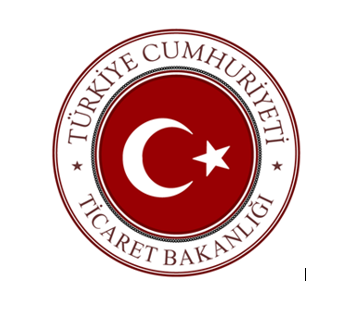 TÜRKİYE CUMHURİYETİ 
TİCARET BAKANLIĞI
İHRACAT GENEL MÜDÜRLÜĞÜ
DAHİLDE İŞLEME REJİMİ
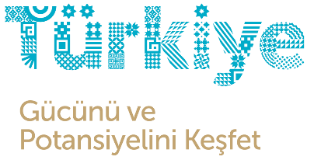 ARALIK 2019
36
SUNUM PLANI
İHRACAT GENEL MÜDÜRLÜĞÜ
37
DAHİLDE İŞLEME REJİMİ NEDİR ?
İhraç ürününün elde edilmesinde kullanılan girdilerin ticaret politikası önlemlerine tabi tutulmaksızın gümrük muafiyetli olarak ithal edilmesidir.
İHRACAT GENEL MÜDÜRLÜĞÜ
38
DAHİLDE İŞLEME REJİMİ NEDİR ?
Ticaret Politikası Önlemleri: 

İthalatta Haksız Rekabetin Önlenmesi Hakkında Mevzuat (Anti-Damping ve Sübvansiyon)

İthalatta Gözetim ve Korunma Önlemleri Hakkında Mevzuat (Kota ve Gözetim Lisansları)
İHRACAT GENEL MÜDÜRLÜĞÜ
39
NEDEN DAHİLDE İŞLEME REJİMİ ?
İHRACAT GENEL MÜDÜRLÜĞÜ
Amaçlar
İhracatçılarımıza dünya piyasalarında rekabet gücü kazandırmak
İhraç pazarlarımızı geliştirmek
İhraç ürünlerimizi çeşitlendirmek
Sürdürülebilir ihracat artışı sağlamak
Kullanım Gerekçeleri
Hammadde  ve üretim yetersizliği
Üretimde kalite sorunu
Maliyet yüksekliği
İleri teknoloji eksikliği
Finansman avantajı
40
[Speaker Notes: Bilindiği üzere, DİR kapsamında, ülkemizde girdisi temin edilemeyen ya da girdisi yeterli miktarda bulunmadığı için üretimi pahalıya mal olan ürünlerin üretimi cazip hale getirilmektedir. Böylece, firmaların ürün gamı genişlemekte, talebe bağlı olarak ihracat pazarları çeşitlenmektedir. Burada, firmalarımızın bir kereye mahsus ihracat yapmaları değil, gelişen tüm piyasa koşullarına adaptasyon sağlayarak sürdürülebilir bir ihracat artış trendi yakalamaları hedeflenmektedir.

Bunun yanı sıra, DİR, ihracatın teşvik edilmesine yönelik bir sistem olup, ithalatı artırmaya yönelik herhangi bir saik taşımamaktadır.

Yine bilindiği üzere, hammadde yetersizliğinin yanı sıra, ülkemizde işçilik maliyetlerinin ve ek mali yükümlülüklerin fazla olması DİR kullanımını cazip hale getirmektedir. 

DİR’in kullanım gerekçelerinden biri de yine ileri teknoloji eksikliğinin dezavantajının bu rejim ile bertaraf edilebilmesidir. Zira, bilindiği üzere, DİR kapsamında ithal edilen bir eşyanın, ihraç ürününün bünyesinde kullanıldıktan sonra, muhakkak yaratılan katma değer ile ihraç edilmesi zorunluluğu bulunmaktadır. 

Ayrıca, yine ileri teknoloji eksikliğinden kaynaklı olarak insan gücüne dayalı üretimin benimsendiği ülkemizde, firmalarımızın finansman avantajı yakalamaları, DİR kullanımıyla mümkün olmaktadır.]
NEDEN DAHİLDE İŞLEME REJİMİ?
İHRACAT GENEL MÜDÜRLÜĞÜ
41
[Speaker Notes: DİR kullanmak ihracatçılarımıza önemli birçok avantaj sağlamaktadır.

Esasen DİR; ithalat, işleme faaliyeti ve ihracat aşamalarından oluşan bir proje niteliğinde olup, ihracat taahhüdü ile dahilde işleme izin belgesi kapsamında ithalatı yapılan girdiye ilişkin vergisel yükümlülüklerden söz konusu taahhüdün yerine getirilmesi kaydıyla vazgeçilmesi ihracatçılarımızın maliyet yükünü azaltmaktadır.

Bu kapsamda gümrük vergileri ile eş etkili vergilerde muafiyet, KKDF istisnası ve Vergi Resim Harç istisnası sağlanan başlıca imkanlardır.

Yine DİR kapsamında ithalat yerine yurt içi alım özendirilmektedir. Yurt içi alımlarda KDV’de Tecil-Terkin Sistemi uygulanmakta, alım sırasındaki KDV’nin tahsili önce ertelenmekte sonra ihracat taahhüdünün yerine getirildiğinin tevsiki kaydıyla sonlandırılmaktadır. Bu çerçevede, yurt içinden dünya piyasa fiyatlarından tarımsal girdi temin edilebilmektedir. Özellikle süt tozu, buğday ve mısır, KDV’si tecil ve terkin edilerek daha uygun fiyatlardan temin edilmektedir. Burada önemli bir husus da, Dahilde İşleme İzin Belgelerinin düzenlenmesinde ihracatçılarımızın maliyet avantajının yanı sıra, yerli üreticilerin çıkarlarının da gözetiliyor olmasıdır.

DİR kullanımının bir diğer avantajı, proje kapsamında ticaret politikası önlemlerinden muafiyettir. Normal şartlar altında, ithalat esnasında kati anti damping veya sübvansiyon vergisine tabi olarak Türkiye Gümrük Bölgesine getirilecek bir eşyanın ya da korunma veya gözetim önlemlerine tabi olarak ithal edilecek bir eşyanın, DİR kapsamında bu önlemlerden muaf tutulması söz konusudur.]
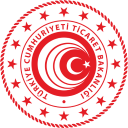 DAHİLDE İŞLEME REJİMİ MEVZUATI
İHRACAT GENEL MÜDÜRLÜĞÜ
42
DAHİLDE İŞLEME REJİMİ İLE İLGİLİ BİRİMLER
İhracat Genel Müdürlüğü:
Belge düzenleme,
DİR ile ilgili düzenleme yapma, önlem alma, sorunları çözme ve talimat verme,
Koordinasyonu sağlama,
Gümrükler Genel Müdürlüğü:
DİR ile ilgili gümrük işlemleri,
Dahilde İşleme İzni (Dİİ) ile ilgili uygulama,
İHRACAT GENEL MÜDÜRLÜĞÜ
43
DAHİLDE İŞLEME REJİMİ İLE İLGİLİ BİRİMLER
Ticaret Bakanlığı Bölge Müdürlükleri :
DİİB ile ilgili kapatma işlemleri,
Revize işlemleri,
Firma Tanımlaması,
Diğer Kurumlar :
Maliye ve Hazine Bakanlığı,
Toprak Mahsulleri Ofisi (T.M.O.),
Türkiye Şeker Kurumu ve ilgili fabrikaları, vb.
İHRACAT GENEL MÜDÜRLÜĞÜ
44
DAHİLDE İŞLEME İZİN BELGESİ VE İZNİ
DAHİLDE İŞLEME İZNİ (Dİİ):

Eşyanın; tamir edilmesi, boyanması, yenilenmesi, monte edilmesi, birleştirilmesi, ambalajlanması, bedelsiz ithalatı vb. işlemler için  Gümrük İdarelerince Dahilde İşleme İzni (Dİİ) verilir.
Dahilde İşleme İzni verilecek haller, ihracat 2006/12 sayılı Tebliğ’in 14 üncü maddesinde sayılmaktadır.
İzin şartlarına göre ithal edilen eşyanın ihraç edildiğinin tespiti kaydıyla, Dİİ ihracat taahhütleri ilgili gümrük idaresi tarafından kapatılmaktadır.
İHRACAT GENEL MÜDÜRLÜĞÜ
45
DAHİLDE İŞLEME İZİN BELGESİ VE İZNİ
DAHİLDE İŞLEME İZNİ KONUSU FAALİYETLER: 


Temel tekstil hammaddeleri ile tekstil ve deri kimyasal maddeleri dışında kalan yardımcı maddelerin ithalatı

İhraç amacıyla işçiliğe tabi tutulan kıymetli madenlerin ithalatı

Eşyanın korunması, satış kalitesinin iyileştirilmesi veya yeniden satışa hazırlanması
Eşyanın montajı, kurulması, diğer eşya ile birleştirilmek üzere işçiliğe tabi tutulması

Eşyanın tamir edilmesi ve boyanması

Eşyanın etiketlenmesi, ambalajlanması, temizlenmesi, elenmesi, kavrulması vb.

Bedelsiz olarak ithal edilen eşyanın işleme faaliyetine tabi tutulması (Tarım ürünleri, savunma sanayi projeleri kapsamında ithal edilen eşya ile LCD’nin bedelsiz ithalatı hariç)
İHRACAT GENEL MÜDÜRLÜĞÜ
46
DAHİLDE İŞLEME İZİN BELGESİ VE İZNİ
DAHİLDE İŞLEME İZİN BELGESİ

Dİİ düzenlenmeyen işlemler dışında İhracat Genel Müdürlüğü tarafından Dahilde İşleme İzin Belgesi (DİİB) düzenlenir.

DİİB İçinde:
Belgenin tarih ve sayısı
Firma unvanı, adresi, vergi numarası
Belgenin süresi
İthal eşyasının miktar ve değeri
İhraç eşyasının miktar ve değeri
Özel şartlar
Döviz kullanım oranı
vb. bilgiler yer alır.
İHRACAT GENEL MÜDÜRLÜĞÜ
47
DAHİLDE İŞLEME İZİN BELGESİ VE İZNİ
DİİB MÜRACAATI

İthal eşyasının ihraç edilecek ürünün üretiminde kullanıldığının tespitinin mümkün olması

Ülkemizde yerleşik üreticilerin temel ekonomik çıkarlarının olumsuz etkilenmemesi

Faaliyetin katma değer yaratan, kapasite kullanımını artıran, rekabet gücü sağlayan nitelikte olması

Firmaların performansları

kriterlerine göre değerlendirilir.
İHRACAT GENEL MÜDÜRLÜĞÜ
48
[Speaker Notes: ARACI İHRACATÇI
Belge/izin sahibi firmalar ihracatı kendileri yapabilecekleri gibi, başka bir firmaya da yaptırtabilirler. Belge/izin sahibi olmayan ancak belge/izin kapsamında ihracat yapan bu firmalar aracı ihracatçı kabul edilir.

Aracı ihracatçıların belge kapsamında ihracat yapabilmeleri için belge sahibi firma tarafından aracı ihracatçı kaydının yaptırılması gerekmektedir. Aracı ihracatçı kaydı Bölge Müdürlükleri tarafından ve her bir DİİB için ayrı ayrı yapılmaktadır.

Bazı hallerde Bakanlıkça aracı ihracatçı kullanımına kısıtlama getirilebilir.]
DAHİLDE İŞLEME İZİN BELGESİ VE İZNİ
DİİB ve Dİİ SÜRELERİ:
Kural olarak:
Azami 12 ay
12 ayı aşan üretim süreçlerinde  ise proje süresi kadar 
    Örnek : Gemi inşası ve savunma sanayi projeleri.
Ancak;
DİİB kapsamında ilk ithalatın yapıldığı tarihe kadar verilen azami 3 aya kadar ek süre (süre kaydırımı)

DİİB ihracat taahhüdünün en az %25’ini gerçekleştiren firmalara belge orijinal süresinin yarısı kadar verilen performansa dayalı ek süre
İHRACAT GENEL MÜDÜRLÜĞÜ
49
DAHİLDE İŞLEME İZİN BELGESİ VE İZNİ
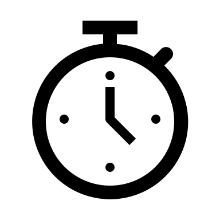 İHRACAT GENEL MÜDÜRLÜĞÜ
50
DAHİLDE İŞLEME REJİMİNİN İŞLEYİŞi
Yağ
İHRACAT GENEL MÜDÜRLÜĞÜ
NİHAİ
ÜRÜN
(Bisküvi)
Şeker
İTHALAT
ÜRETİM
SÜRECİ
İHRACAT
Un
Diğer
TEMİNAT
ÇÖZÜMÜ
veya
VERGİ
İADESİ
TEMİNAT
veya
VERGİ
51
DAHİLDE İŞLEME REJİMİNİN İŞLEYİŞİ
DİR OTOMASYON UYGULAMASI

DİR Otomasyon Uygulaması, Başvuru aşamasından kapatılma aşamasına kadar, Dahilde İşleme İzin Belgeleri ile ilgili işlemlerin elektronik ortamda, elektronik imza ile gerçekleştirilmesini sağlayan web tabanlı bir uygulamadır.
İHRACAT GENEL MÜDÜRLÜĞÜ
52
DAHİLDE İŞLEME REJİMİNİN İŞLEYİŞİ
Firma Tanımlama(Bir Defa)
E-İmzaTemini
Her Belgeİçin
İHRACAT GENEL MÜDÜRLÜĞÜ
Elektronikİmza
Yetki 
Başvurusu
(Web’den)
Bölge Müdürlüğü
Evrak Teslimi
BelgeMüracaatı
İthalat Listesi
Başvuru Formu
Tic. Sicil Gazetesi
KamuSM
İhracat Listesi
Kapasite Raporu
E-Güven
Sarfiyat Tablosu
İmza Sirküleri
Türktrust
Yetki Belgesi
E-Tuğra
Diğer Belgeler ...
E-İmzaTR
(E-İmza İle)
53
DAHİLDE İŞLEME REJİMİNİN İŞLEYİŞi
I   - İthalat  İhracat
II  - Yurt içi alım  İhracat
III - İthalat  Yurt içi satış ve teslimler
İHRACAT GENEL MÜDÜRLÜĞÜ
54
DAHİLDE İŞLEME REJİMİNİN İŞLEYİŞi
I -	 

Şartlı Muafiyet Sistemi
Önceden ithalat
Eşdeğer eşya

Geri Ödeme Sistemi
İthalat  İhracat
İHRACAT GENEL MÜDÜRLÜĞÜ
55
DAHİLDE İŞLEME REJİMİNİN İŞLEYİŞi
ŞARTLI MUAFİYET SİSTEMİ
İhraç edilecek eşyanın üretiminde kullanılan hammadde, yardımcı madde, ambalaj ve işletme malzemelerinin ithalatı sırasında doğan vergilerin teminata bağlanarak ve ticaret politikası önlemlerine tabi tutulmaksızın ithal edilmesi ve üretim sonucunda elde edilen eşyanın ihraç edilmesini müteakip alınan teminatın iade edilmesidir.
İHRACAT GENEL MÜDÜRLÜĞÜ
56
GÜMRÜK
DAHİLDE İŞLEME REJİMİNİN İŞLEYİŞi
ŞARTLI MUAFİYET SİSTEMİ (I) ÖNCEDEN İTHALAT
İHRACAT GENEL MÜDÜRLÜĞÜ
BELGE
BAŞLANGICI
İTHALAT
ÜRETİM
İHRACAT
BELGE
KAPATMA
TEMİNAT
TEMİNAT
İADE
57
GÜMRÜK
DAHİLDE İŞLEME REJİMİNİN İŞLEYİŞi
ŞARTLI MUAFİYET SİSTEMİ (II) EŞDEĞER EŞYA KULLANIMI
BELGE
BAŞLANGICI
EŞDEĞER EŞYA
ÜRETİM
İHRACAT
İHRACAT GENEL MÜDÜRLÜĞÜ
T
E
M
İ
N
A
T
TEMİNAT
İADE
BELGE
KAPATMA
İTHALAT
58
[Speaker Notes: TEMİNAT: Para, Teminat mektubu, Hazine tahvil ve bonoları

İNDİRİMLİ TEMİNAT :

Yetkilendirilmiş Yükümlü Sertifikası veya  Onaylanmış Kişi Statü Belgesi  sahibi firmalar (%1, %5 ve %10)

DTSŞ ve SDTŞ için bir önceki yıl ihracatı kadar DİR kapsamında yapacakları ithalatta, bu ithalattan doğan verginin %10’u
Ayrıca;
	- İmalatçı-ihracatçılar ile,
	- Son 3 yıl içerisinde her bir yıl için 5 milyon $ veya son 5 yıl içerisinde her bir yıl için 1 milyon $’ı geçen ihracatçıların;
Belge/izin müracaat tarihinden önceki 4 yıl içerisinde düzenlenmiş, ihracat taahhüdü kapatılmış  sanayi ürünleri için 1 milyon $, tarım ve işlenmiş tarım ürünleri için 500 bin $’dan az olmamak kaydıyla  gerçekleştirdikleri ihracat kadar belge/izin kapsamında yapacakları ithalatta, bu ithalattan doğan verginin %10’u.]
DAHİLDE İŞLEME REJİMİNİN İŞLEYİŞi
GERİ ÖDEME SİSTEMİ 


İthalat sırasında gümrük vergisi, fon, KDV gibi yükümlülüklerin ödenmesi, ihracatı müteakip ödenen meblağın geri alınması,
İHRACAT GENEL MÜDÜRLÜĞÜ
59
VERGİ-KDV-FON
GÜMRÜK
DAHİLDE İŞLEME REJİMİNİN İŞLEYİŞi
GERİ ÖDEME SİSTEMİ
İHRACAT GENEL MÜDÜRLÜĞÜ
BELGE
BAŞLANGICI
İTHALAT
ÜRETİM
İHRACAT
BELGE
KAPATMA
VERGİLER
İADE
60
DAHİLDE İŞLEME REJİMİNİN İŞLEYİŞi
II - Yurt İçi Alım  İhracat
DİİB kapsamında yapılmaktadır.

İki şekilde ortaya çıkar:
KDV’de tecil-terkin sistemi
Türkiye Şeker Kurumunca tespit edilen şeker fabrikalarından şeker alımı ve Toprak Mahsulleri Ofisi’nden hububat alımı
İHRACAT GENEL MÜDÜRLÜĞÜ
61
DAHİLDE İŞLEME REJİMİNİN İŞLEYİŞi
KDV’DE TECİL TERKİN SİSTEMİ 

Bu sistem kapsamında, DİİB’de yer alan madde ve malzemelerin yurt içinden KDV ödenmeksizin alımına imkan tanınmaktadır.

Tecil-terkin kapsamında satın alınan mallardan üretilen ihraç eşyasının DİİB’de belirtilen süre ve şartlara uygun olarak ihraç edilmemesi halinde; tecil edilen KDV ile vergi ziyaı cezası ve gecikme faizi alıcıdan tahsil edilir.
İHRACAT GENEL MÜDÜRLÜĞÜ
62
[Speaker Notes: DİİB sahibi alıcılar satın aldıkları maddelerden imal ettikleri malları DİİB süresi içerisinde ihraç ettiklerini YMM raporu ile tespit ettirmelidir.
YMM Raporunun ekine teyidi alınan GB’nin onaylı bir sureti eklenmeli ve ilgili satıcılara verilmelidir.
Satıcılar tarafından bu raporların vergi dairesine verilmesi suretiyle terkin işlemi sağlanacaktır.]
DAHİLDE İŞLEME REJİMİNİN İŞLEYİŞi
KDV’DE TECİL TERKİN SİSTEMİ IV
İHRACAT GENEL MÜDÜRLÜĞÜ
KDV’siz satış
SATICI
DİİB SAHİBİ ALICI
İHRACAT
YMM RAPORU
VERGİ DAİRESİ
63
DAHİLDE İŞLEME REJİMİNİN İŞLEYİŞİ
TMO VE ŞEKER FABRİKALARINDAN YURT İÇİ ALIM

Şeker ve hububatı girdi olarak kullanan imalatçılara dünya fiyatlarından girdi temin edilmesinin sağlanması ve bu kurumların stoklarının azaltılması temin edilmektedir.

Dünya fiyatı ile yurt içi fiyatı arasındaki fark  kadar  teminat alınır.
İHRACAT GENEL MÜDÜRLÜĞÜ
64
DAHİLDE İŞLEME REJİMİNİN İŞLEYİŞİ
III - İthalat  Yurt İçi Satış ve Teslimler

İhracat 2005/2 Sayılı Tebliğ’de belirtilen satış ve teslimlere yönelik olarak gümrük muafiyetli ithalat yapılabilmektedir.

Bu kapsamdaki faaliyetler için İhracat Genel Müdürlüğü’nden DİİB (D3) alınması gerekmektedir.
İHRACAT GENEL MÜDÜRLÜĞÜ
65
DİİB İHRACAT TAAHHÜDÜNÜN KAPATILMASI
DİİB KAPAMASI İÇİN GEREKLİ BELGELER

Belge aslı (eğer firma tarafından belge aslı alınmışsa)
Gümrük Beyannamesi asılları (BİLGE sistemi üzerinden alınan elektronik nüshalar da kabul edilmektedir)
İthalat/İhracat listeleri 
TEV makbuzu, A.TR, Menşe ispat belgeleri, Ön Statü Belgesi (İhracatın serbest bölgeye yapılması halinde)
İHRACAT GENEL MÜDÜRLÜĞÜ
66
DİİB İHRACAT TAAHHÜDÜNÜN KAPATILMASI
Kapatma müracaatları, ilgili Bölge Müdürlüğüne yapılır.

Belge süresi sonundan itibaren 3 (üç) ay içerisinde gerekli bilgi ve belgelerin ilgili Bölge Müdürlüğüne ibraz edilmesi gerekir.

Kapatmaya ilişkin bilgi ve belgelerin 3 (üç) ay içerisinde ibraz edilmemesi veya ibraz edilen bilgi ve belgelerde eksiklik tespit edilmesi halinde, bu eksikliklerin tamamlanması için firmaya 1 (bir) ay süre verilir.
 Bu süre içerisinde eksik bilgi ve belgelerin tamamlanmaması durumunda, ihracat taahhüdü mevcut bilgi ve belgelerle kapatılır.
İHRACAT GENEL MÜDÜRLÜĞÜ
67
[Speaker Notes: Bölge Müdürlüğü: Belgedeki şartlara uygun olarak ithal eşyasının işlem görmüş ürünün ihracatında kullanıldığını tespit eder. Belge aşımı, ikincil işlem görmüş ürün, yurt içi alım, TMO ve şeker fab. için teyit, serbest bölgelere yapılan ihracat, döviz kullanım oranı, işletme malzemesi, TEV ve özel şartlar hususlarına dikkat eder.
TEV:  Üçüncü ülke menşeli bir eşyanın DİİB kapsamında ithal edildikten sonra üretim sürecini müteakip ihraç ürünü olarak AB üyesi ülkelere, serbest ticaret anlaşması imzaladığımız ülkelere, Pan-Avrupa Menşe Kümülasyonuna veya Pan-Avrupa-Akdeniz Menşe Kümülasyonuna taraf olan ülkelere ihraç edilmesi halinde, ithal edilen eşya ile ilgili vergi ihracat sırasında ödenir.
 Kapatma işlemi, dahilde işleme izin belgesinin gönderildiği merciler ve ilgili vergi dairesi ile bankaya bildirilir.]
DİİB İHRACAT TAAHHÜDÜNÜN KAPATILMASI
Belge şartları yerine getirilmiş ise:
Teminat iadesi için ilgili gümrük idaresine bildirim yapılır.

Belge şartları yerine getirilmemiş ise:
Müeyyide uygulanması için yine ilgili gümrük idaresine bildirim yapılır.

Belge sahibi firmalar, kendilerine tebliğ edilen taahhüt hesabının müeyyideli kapatılması işlemine karşı tebliğ tarihinden itibaren 1 (bir) ay içerisinde itiraz edebilirler.
İHRACAT GENEL MÜDÜRLÜĞÜ
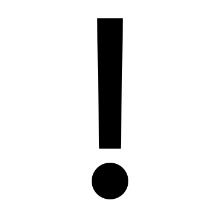 68
DİİB İHRACAT TAAHHÜDÜNÜN KAPATILMASI
Belge şartları yerine getirilmemiş ise;

İthalat sırasında alınmayan vergiler (gümrük vergisi + KDV + varsa diğer kesintiler),
Gecikme faizleri,
Eşyanın gümrüklenmiş değerin iki katı kadar para cezası tahsil edilir;
Kaçakçılık kovuşturması (ithal edilen eşyanın iç piyasaya satıldığı durumlarda) yapılır.
İHRACAT GENEL MÜDÜRLÜĞÜ
69
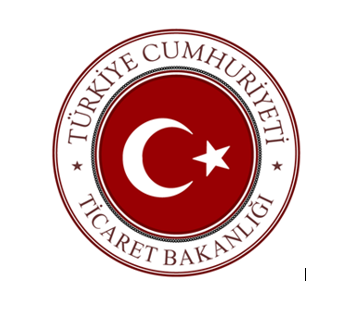 TÜRKİYE CUMHURİYETİ 
TİCARET BAKANLIĞI
İHRACAT GENEL MÜDÜRLÜĞÜ
HARİÇTE İŞLEME REJİMİ
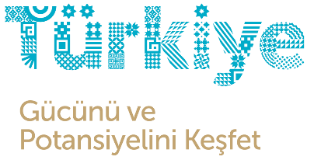 ARALIK 2019
70
SUNUM PLANI
İHRACAT GENEL MÜDÜRLÜĞÜ
71
HARİÇTE İŞLEME REJİMİ NEDİR ?
Hariçte işleme faaliyeti, serbest dolaşımdaki eşyanın daha ileri bir safhada işlenmek, tamir edilmek veya yenilenmek üzere geçici olarak Türkiye Gümrük Bölgesi dışına veya serbest bölgelere ihraç edilmesi ve bu işleme faaliyetleri sonucunda elde edilen ürünlerin tam veya kısmi muafiyet uygulanarak serbest dolaşıma girmesidir.
İHRACAT GENEL MÜDÜRLÜĞÜ
72
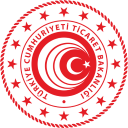 HARİÇTE İŞLEME REJİMİ MEVZUATI
İHRACAT GENEL MÜDÜRLÜĞÜ
73
HARİÇTE İŞLEME REJİMİ İLE İLGİLİ BİRİMLER
İşlem görmek üzere gönderilecek eşya için İhracat Genel Müdürlüğünce Hariçte İşleme İzin Belgesi (HİİB),

Tamirat amaçlı gönderilecek eşya için Gümrük İdarelerince Hariçte İşleme İzni (Hİİ),

İşlem görmek üzere gönderilecek madenler için de İstanbul Maden ve Metaller İhracatçı Birliklerince Hariçte İşleme İzni (Hİİ)

  verilmektedir.
İHRACAT GENEL MÜDÜRLÜĞÜ
74
HARİÇTE İŞLEME REJİMİ İŞLEYİŞ SÜRECİ
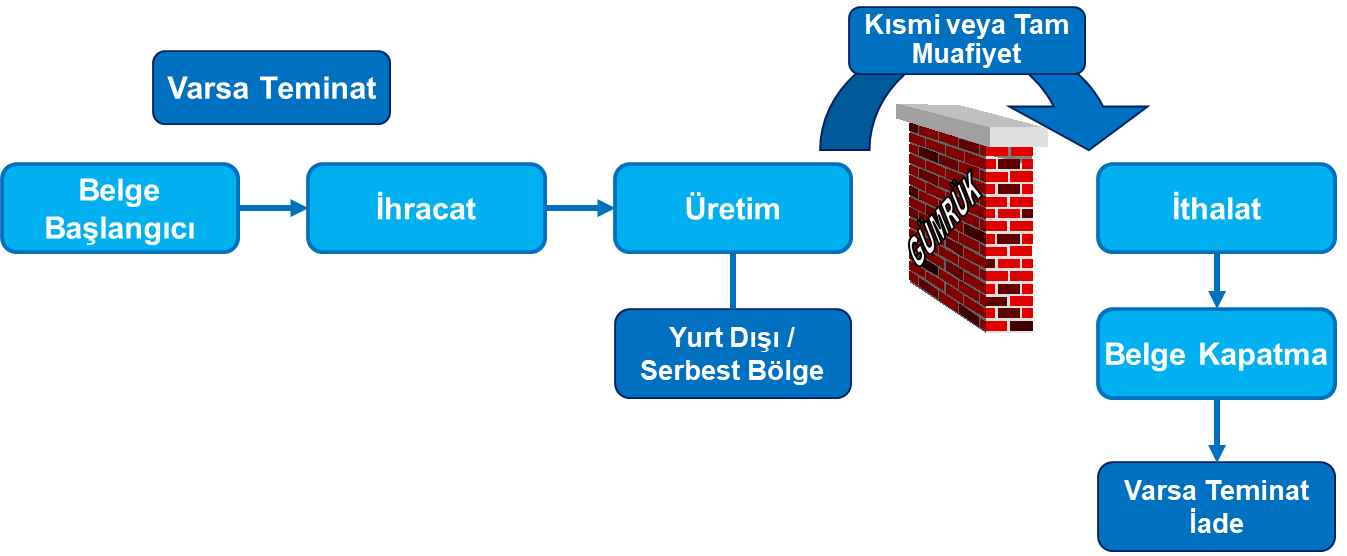 İHRACAT GENEL MÜDÜRLÜĞÜ
75
HARİÇTE İŞLEME REJİMİ İŞLEYİŞ SÜRECİ
HİİB Almak İçin Gerekli Belgeler
Dilekçe
Hariçte İşleme Proje Formu
Hammadde Sarfiyat Tablosu
Ticaret Sicil Gazetesi
İmza Sirküleri
Yurt Dışında İşleme Faaliyeti Yapacak Firma Hakkında Bilgi
İHRACAT GENEL MÜDÜRLÜĞÜ
76
HARİÇTE İŞLEME REJİMİ İŞLEYİŞ SÜRECİ
SÜRELER
HİİB;
HİİB’in Süresi azami 12 aydır.
HİİB’e belge orijinal süresinin 1/2’si kadar ek süre verilebilir.
Mücbir sebep dahilinde ek süre verilebilir.

Hİİ;
Hİİ’nin Süresi 12 aydır.
Hİİ’ne 12 aya kadar ek süre verilebilir.
Mücbir sebep dahilinde ek süre verilebilir.
İHRACAT GENEL MÜDÜRLÜĞÜ
77
HİİB TAAHHÜDÜNÜN KAPATILMASI
HİİB taahhüt kapatması için gerekli belgeler:
Belge aslı
Gümrük Beyannamesi asılları
Hammadde sarfiyat tablosu
İthalat-ihracat listeleri

Taahhüt kapatma işlemleri, Bölge Müdürlüklerince belgedeki şartlara uygun olarak, ihraç edilen eşyanın ithal edilen mamulün üretiminde kullanıldığının tespiti kaydıyla yapılır.
İHRACAT GENEL MÜDÜRLÜĞÜ
78
HİİB TAAHHÜDÜNÜN KAPATILMASI
İHRACAT GENEL MÜDÜRLÜĞÜ
MÜEYYİDE

HİİB’de kayıtlı miktar ve değerin üzerinde ithalat yapıldığının tespiti halinde, bu kısma tekabül eden vergi ithal tarihi itibarıyla tahsil edilir.
79
TEŞEKKÜRLERAHMET KÜÇÜKASLANİHRACATI GELİŞTİRME UZMANI0312 204 88 81İHRACAT GENEL MÜDÜRLÜĞÜMEVZUAT, KOORDİNASYON VE BİRLİKLER DAİRE BAŞKANLIĞI
80
[Speaker Notes: Dahilde-Hariçte İşleme Rejimi: 0312 204 8868
		 0312 204 8862
Yeşil Pasaport 		: 0312 204 8752]